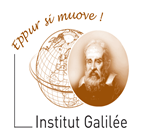 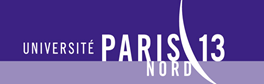 TAL
(Traitement automatique du langage)
présenté par :
Thi Ngoc Han PHAN
Sommaire
Introduction
Définition 
Fonctionnement d’un système de TAL
Les applications de TAL
Aide à la communication pour personnes handicapées
Conclusion
Introduction au TAL
Introduction au TAL
Traitement langage naturel (T.L.N.)
Traitement automatique du langage naturel (T.A.L.N.)

  
   Les techniques permettent le traitement automatique ou quasi-automatique de l’information textuelle à l’aide de moyens informatiques.
Introduction au TAL
-Traitement automatique du langage naturel (T.A.L.N.)
 (ou ingénierie linguistique, linguistique computationnelle, ingénierie de langues, génie linguistique)

    L’application de la connaissance des langues à l’élaboration de systèmes informatiques intelligents capables de reconnaître, de comprendre, d’interpréter et de reproduire le langage humain sous ses différents formes.
Introduction au TAL
Langage naturel est dans toute sa complexité n’est pas calculable:

     -Différents sens des mots
        (la sémantique)
     -Différents manières d’agencer dans les différentes langages
        (la syntaxe)
     -La manière de parler quotidienne est soumise à diverses variantes
       qui sont absentes des grammaires descriptives et des dictionnaires

     (Vidéo)
Introduction au TAL
Traitement automatique du langage (T.A.L.) :L’information textuelle est généralement exprimée dans le langage courant qui est par définition naturel.
Définition
Définition
-Application des programmes et techniques informatiques sur langage naturel(Wikipedia).

-Le TAL s’intéresse aux traitements informatisés mettant en jeu du matériau linguistique .
Linguistique
TAL
Informatique
Intelligence Artificielle
Fonctionnement d’un système de TAL
Analyse morpho-lexical

Analyse syntaxique

Analyse sémantique

Analyse pramatique
Fonctionnement d’un système de TAL
Analyse morpho-lexical : 

           Qui se  préoccupe de la structure des mots
Fonctionnement d’un système de TAL
Analyse syntaxique:
           
           Dédiée à l’analyse de la structure des phrases
Fonctionnement d’un système de TAL
Analyse sémantique:
         
           qui s’intéresse au sens des phrases considérées individuellement
Fonctionnement d’un système de TAL
Analyse pragmatique:
           
          qui s’attache à remettre un contexte autour des phrases
Les applications de TAL
Traduction Automatique

Correction Automatique

Recherche d’information et fouille de texte

Résumé automatique vocale

Synthèse vocale
Aide à la communication pour personnes handicapées
-Un nombre croissant de réalisations au grand public ou aux professionnels, faisant passer de domaine de recherche du stade d’une linguistique computationnelle à celui de l’ingénierie des langages.

-Parmi les champs d’applications envisageables de l’ingénierie des langages, l’aide au handicap reste indispensable ,répond à une attente sociétale forte.
Aide à la communication pour personnes handicapées
- Cette situation est variable d’un pays à l’autre ,en France le soutien institutionnel sur ces questions a été très tardif.

- 12,6% de la population active français déclare avoir un handicap ,seuls 3,9% de ces actifs sont officiellement reconnus comme étant handicapés.


 (Vidéo)
Aide à la communication pour personnes handicapées
L’infirmité motrice cérébrale , le syndrome d’enfermement, la sclérose latérale amyotrophique, la myopathie.

  
         Les systèmes de communication augmentée ou alternative doivent proposer à l’utilisateur une aide à la saisie de message adapté à leurs capacités très réduites d’action sur le monde physique
Aide à la communication pour personnes handicapées
Le tableau virtuel de symboles (mots, lettres, phonèmes voire icônes pour les patients aphasiques ou les enfants en début d’apprentissage de la langue) qui est affiché sur l’écran d’un ordinateur.
Aide à la communication pour personnes handicapées
Le message est construit en sélectionnant successivement sur le clavier virtuel les symboles qui le composent .
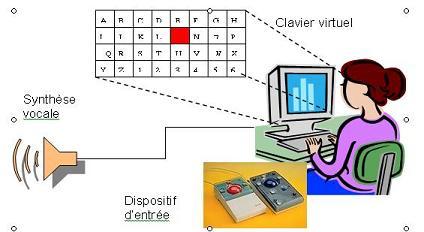 Aide à la communication pour personnes handicapées
Il faut un dispositif physique qui joue le rôle de périphérique d’entrée de l’ordinateur , cette interface matérielle dépend du geste libre laissé par le handicap.
Aide à la communication pour personnes handicapées
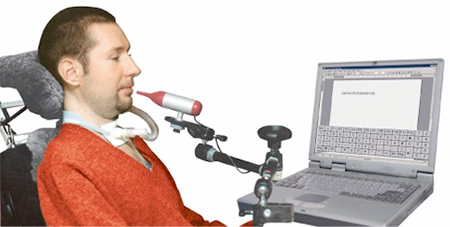 Une commande par détection de souffle
Aide à la communication pour personnes handicapées
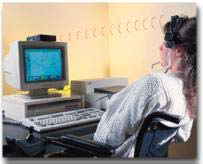 Un détecteur de mouvements de tête
Aide à la communication pour personnes handicapées
-Le nombre de degrés de liberté autorisé par ces dispositifs .
      
-Le patient ne peut plus réaliser que l’équivalent d’un simple clic (Tout ou Rien).

-Un dispositif de défilement permet de parcourir tous les éléments du clavier .
          
               C’est dont par défilement puis clics successif, que l’utilisateur va sélectionner les éléments du message sur le clavier virtuel, élément central de l’interaction.
Aide à la communication pour personnes handicapées
-Le clavier virtuel peut être associé à un éditeur intégré, ou au contraire permettre le pilotage de toute application externe( éditeur texte, navigateur web, client de messagerie..)

-Une synthèse de parole à partir du texte peu être utilisée pour vocaliser le message saisi.
Aide à la communication pour personnes handicapées
-Ainsi un système d’aide à la communication permet d’interagir librement avec l’entourage, que soit par écrit ou oral.

         Le problème posé est celui de la lenteur et de la pénibilité de la composition des messages .

         Dans le cas d’un clavier virtuel piloté par un simple clic :
           -Après chaque saisie, l’utilisateur doit attendre que le dispositif 
             de défilement à l’écran atteigne l’item qu’il souhaite sélectionner.
           -Il en résulte des temps de latence très longs , aussi avec d’un 
             effort  d’attention rapidement fatigant.
Aide à la communication pour personnes handicapées
Nécessaire de proposer des techniques d’optimisation de la saisie :


-l’intervenant les recherches en traitement automatique des langage(TAL)

-L’interaction homme-machine
Aide à la communication pour personnes handicapées
Deux approches envisageables pour accélérer la saisie:

1)Optimiser le temps d’accès à la touche recherchée

2)Minimiser le nombre de saisies
Aide à la communication pour personnes handicapées
Les claviers ne sont pas optimaux (QWERTY, AZERTY)  









                                       
                                     QWERTY
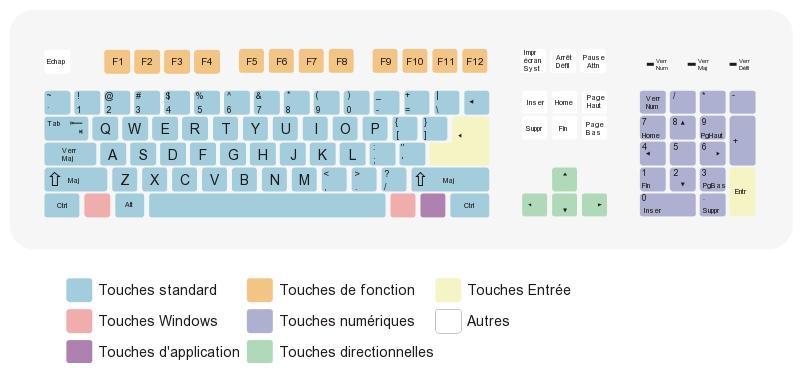 Aide à la communication pour personnes handicapées
Accélérer la saisie :sélection rapide sur clavier virtuel  

            Besoin d’un clavier adapté est resentie très fortement par les personnes handicapées utilisatrices d’un système d’aide à la communication.
Aide à la communication pour personnes handicapées
Recherche d’un clavier optimal  dépend de plusieurs facteurs :

- La nature du handicap

- La nature statique ou dynamique du clavier
Aide à la communication pour personnes handicapées
Limiter les mouvements du pointeur : clavier optimisé 

        Limiter la distance de déplacement du curseur
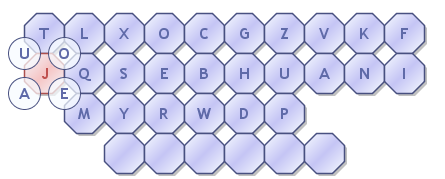 Aide à la communication pour personnes handicapées
Commande tout ou rien : clavier statique optimisé

Mettre en œuvre un processus
de défilement automatique sur 
toutes les touches du clavier
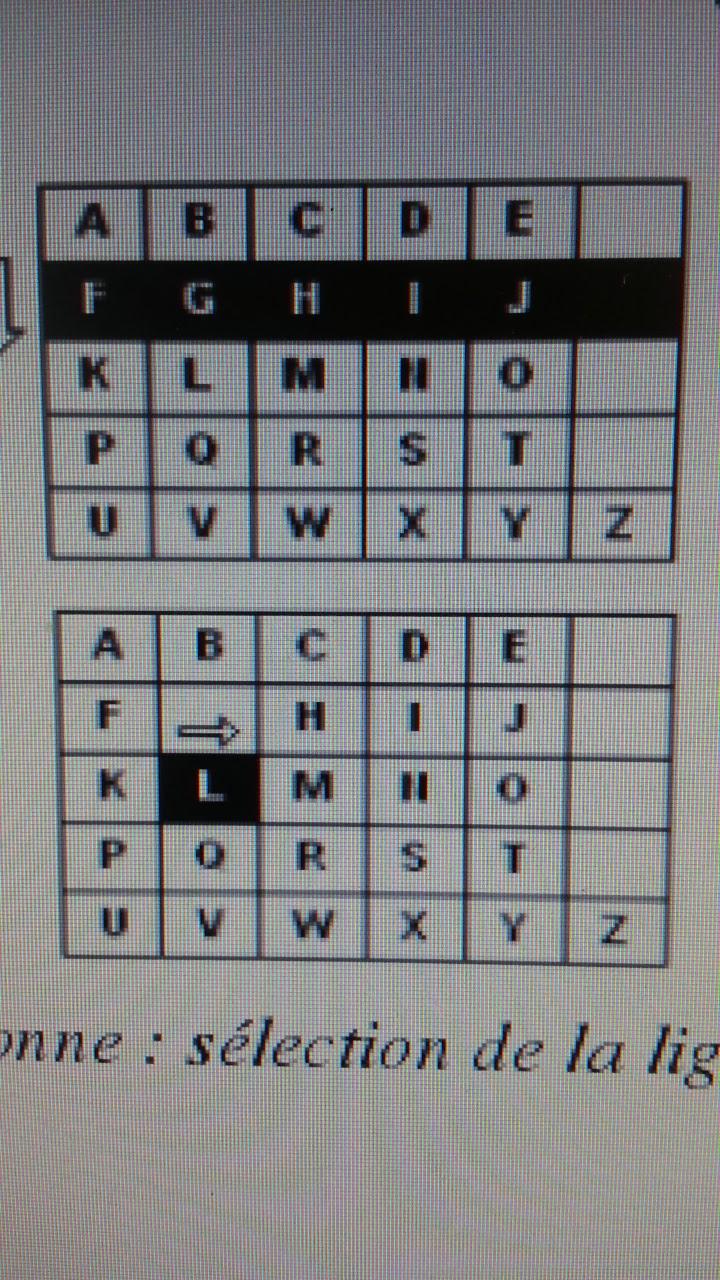 Aide à la communication pour personnes handicapées
Limiter le nombre de défilements : clavier ambigu

Associer à chaque touche plusieurs 
caractères, le système ou l’utilisateur
étant en charge de désambiguïser 
ensuite la saisie
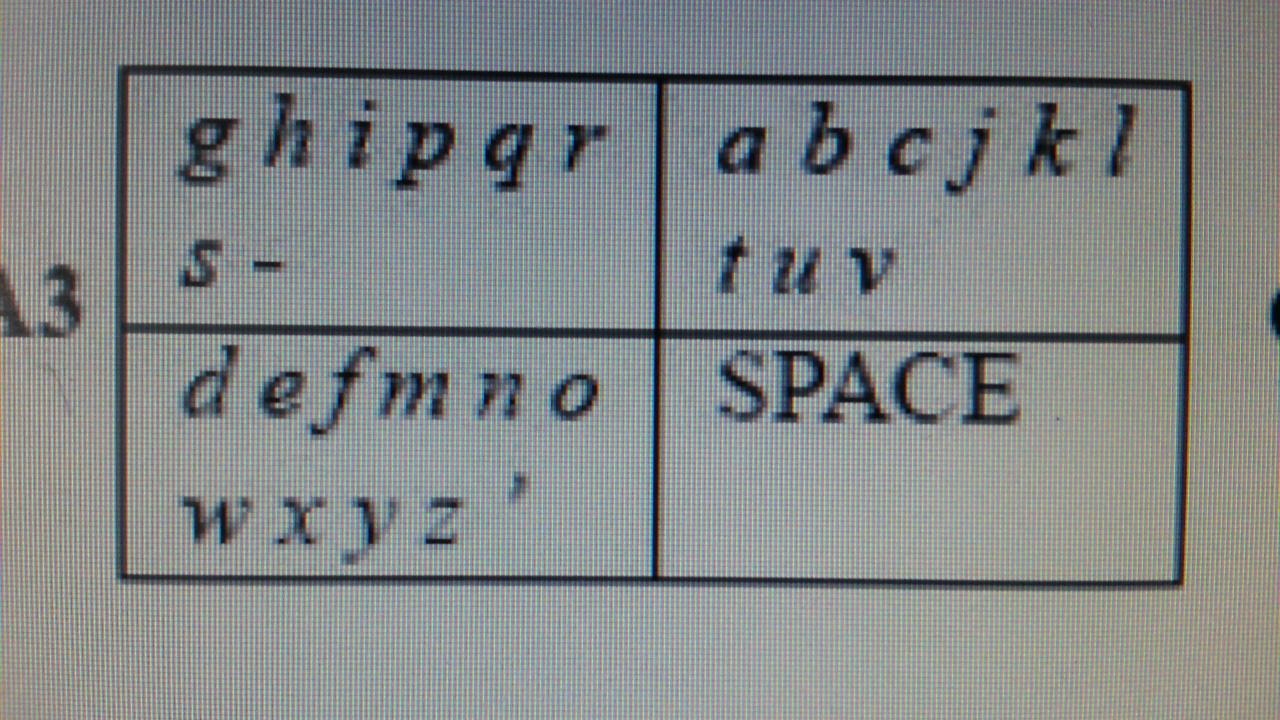 Aide à la communication pour personnes handicapées
Limiter le nombre de défilements : clavier ambigu


Associer à chaque touche plusieurs 
caractères, le système ou l’utilisateur
étant en charge de désambiguïser 
ensuite la saisie
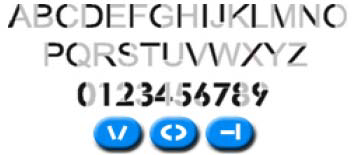 Aide à la communication pour personnes handicapées
Limiter le nombre de défilements : clavier dynamique et prédiction de lettre

La disposition des touches est modifiée
après chaque saisie afin que les caractères 
les plus probables soient accessibles 
en un nombre minimal de défilements
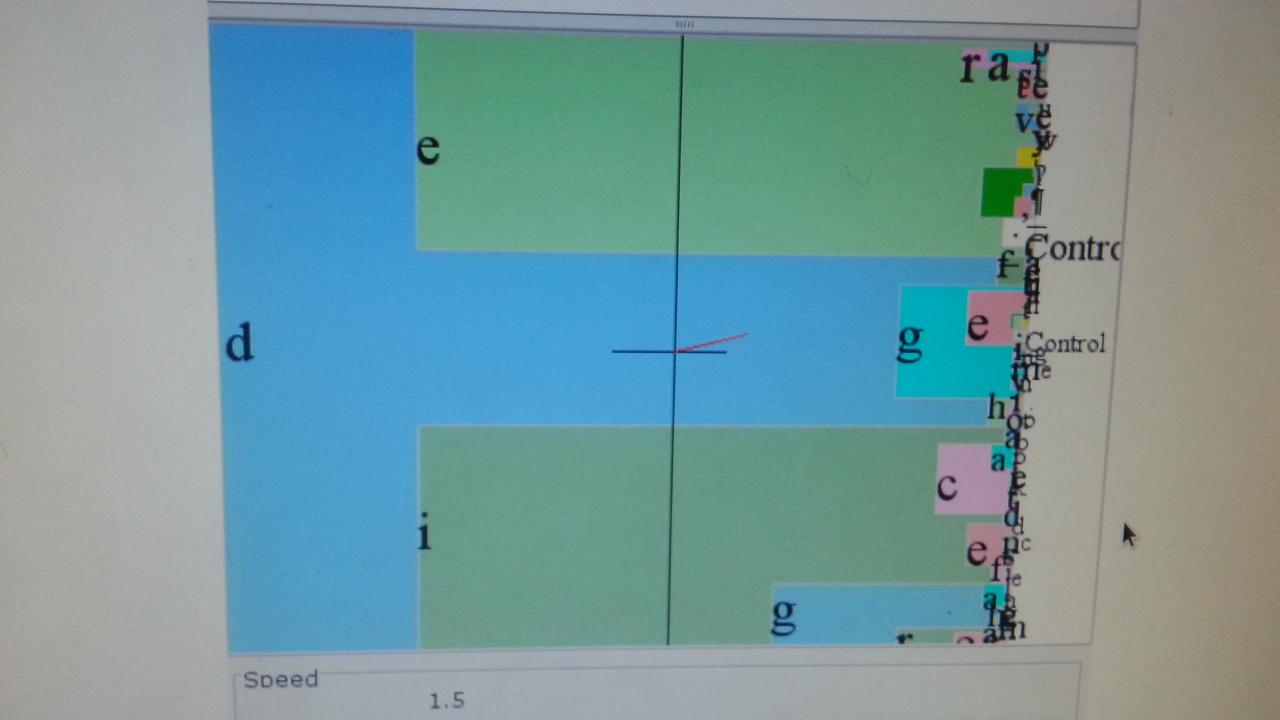 Aide à la communication pour personnes handicapées
Limiter le nombre de défilements : clavier dynamique et prédiction de lettre
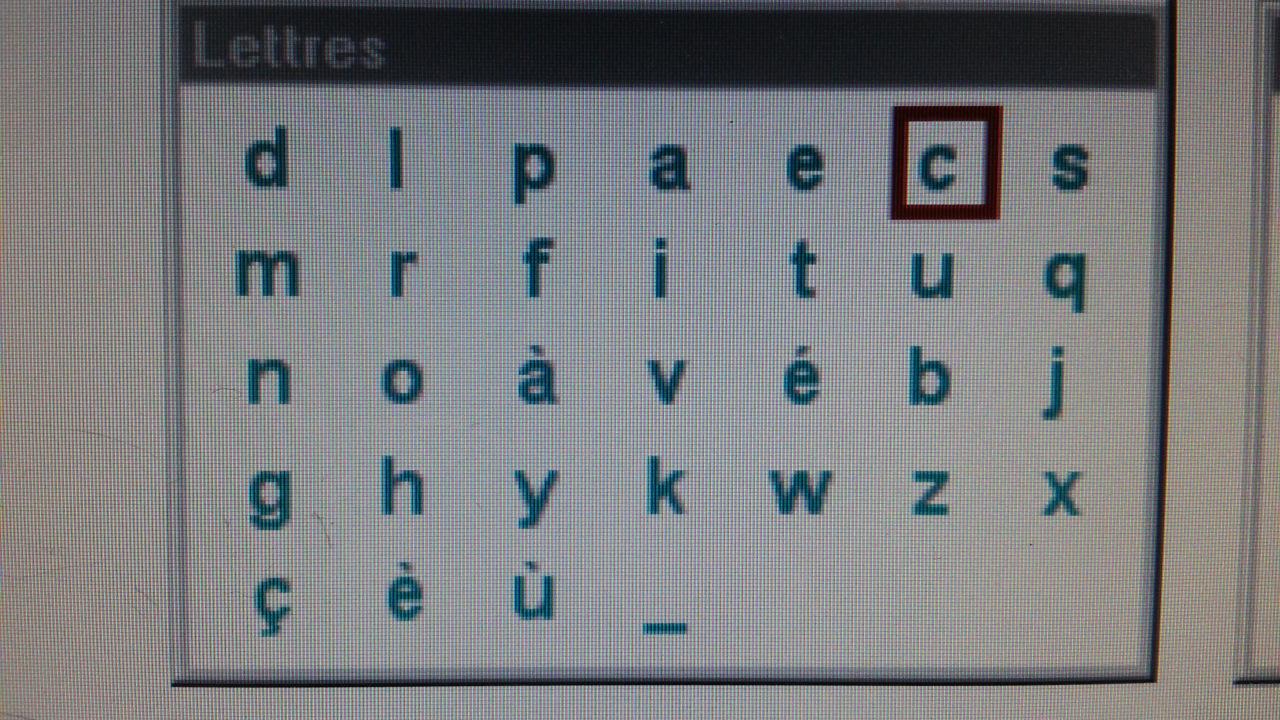 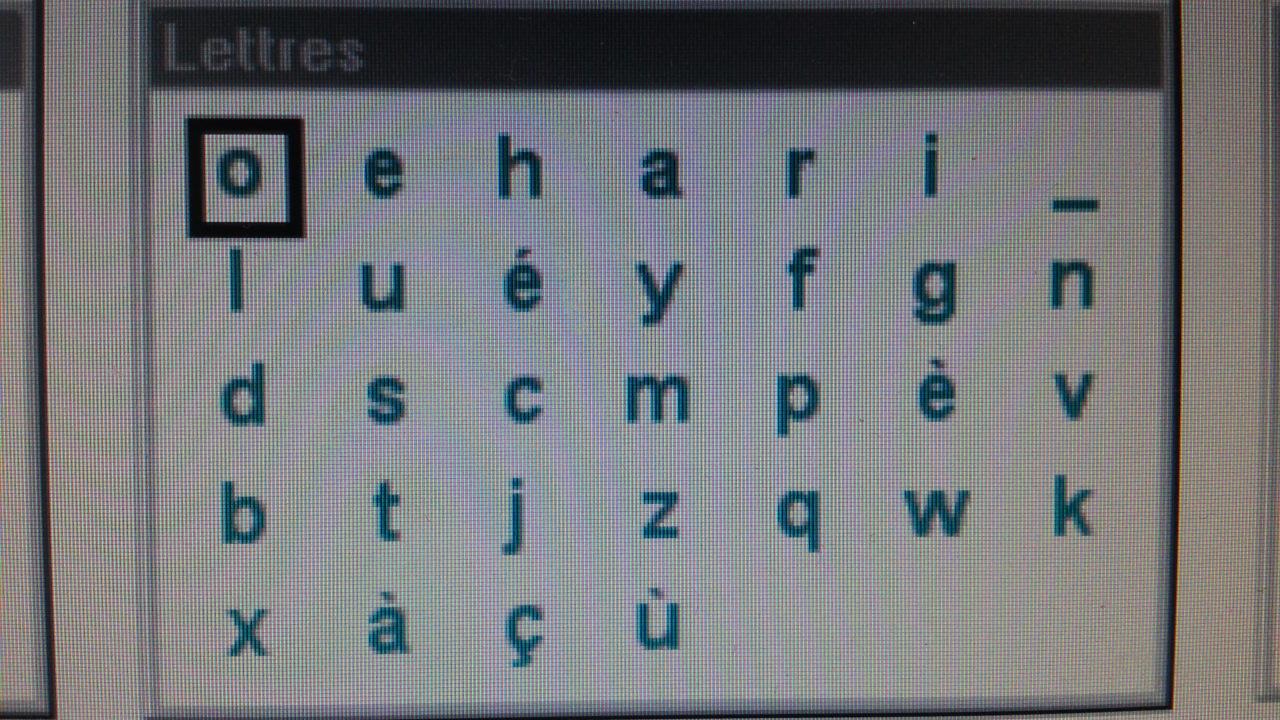 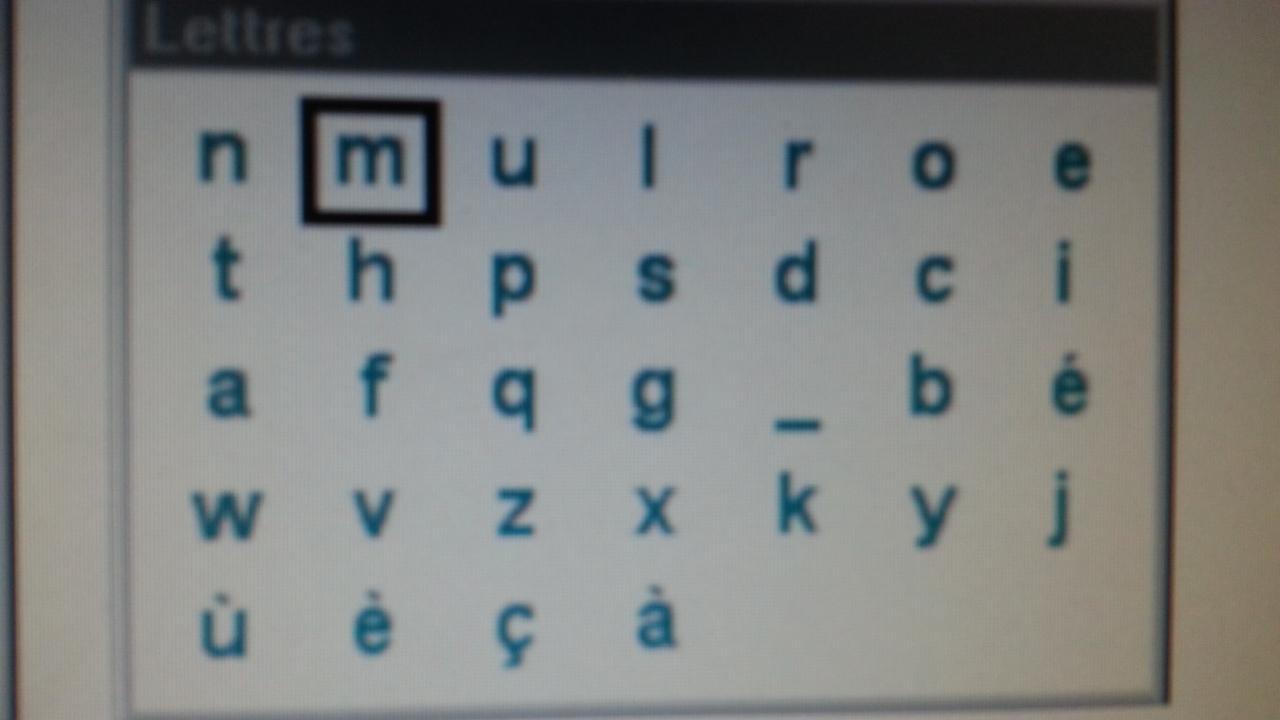 Aide à la communication pour personnes handicapées
Accélérer la saisie : éviter les sélections 

 Écriture abrégée :

-Écrire du texte  de manière rapide ,la utilisation est naturelle pour une personne handicapée ayant une maîtrise correcte de la langue.
Aide à la communication pour personnes handicapées
Accélérer la saisie : éviter les sélections 

Prédiction de mots : point de vue utilisateur

-L’affichage des prédictions peut se faire de deux manières :

   1)Complétion intégrée (prédire un seul mot à chaque fois)
   
  2)Liste de mots
Aide à la communication pour personnes handicapées
Accélérer la saisie : éviter les sélections 
Prédiction de mots : analyse syntaxique et 
modèles de langages markoviens
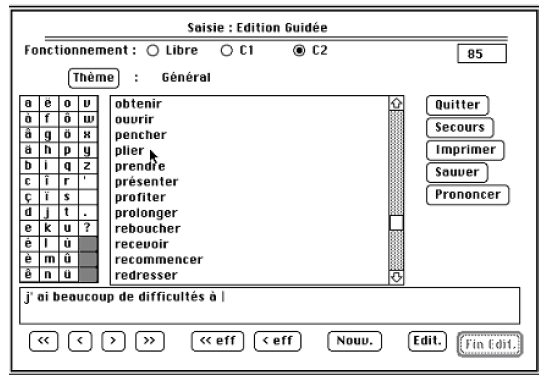 Aide à la communication pour personnes handicapées
Accélérer la saisie : éviter les sélections 
Prédiction de mots : adaptation à l’utilisateur et au discours


-Le vocabulaire de l’utilisateur

-le style de langage propre à l’utilisateur
Aide à la communication pour personnes handicapées
Communiquer sans langage verbal 

-Troubles du langage et dysorthographies : Réécrire les énoncés dysorthographiés en deux étapes:

    1)Après d’avoir été repris par un correcteur orthographique, l’énoncé   
       est d’abord phonétisé.

   2)Transcrit par un module adapté de reconnaissance de la parole.


-->associés à des pathologies telles que l’infirmité motrice cérébrale.
-->efficaces que si les dysorthographies restent internes au mot .
Aide à la communication pour personnes handicapées
Communiquer sans langage verbal 
-Aphasies et communication sans support verbal
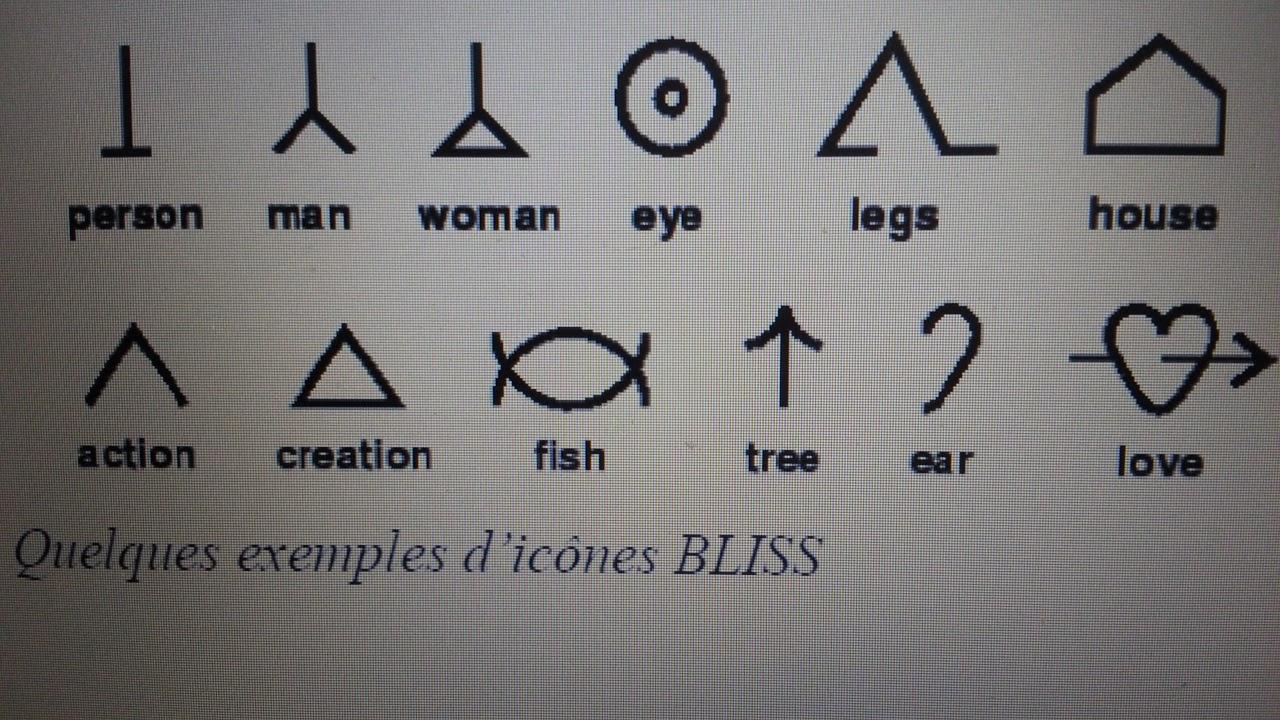 Conclusion